a cut
n-links
t-link
t
t-link
s
t      t
t+1   t+1
t      t
E(S|θ0 ,θ1  )
E(S|θ0 ,θ1  )
E(S|θ0 ,θ1  )
At(S)
1
Pseudo-Bound Optimization for Binary Energies
Bound
Bounding relaxation
E(S)
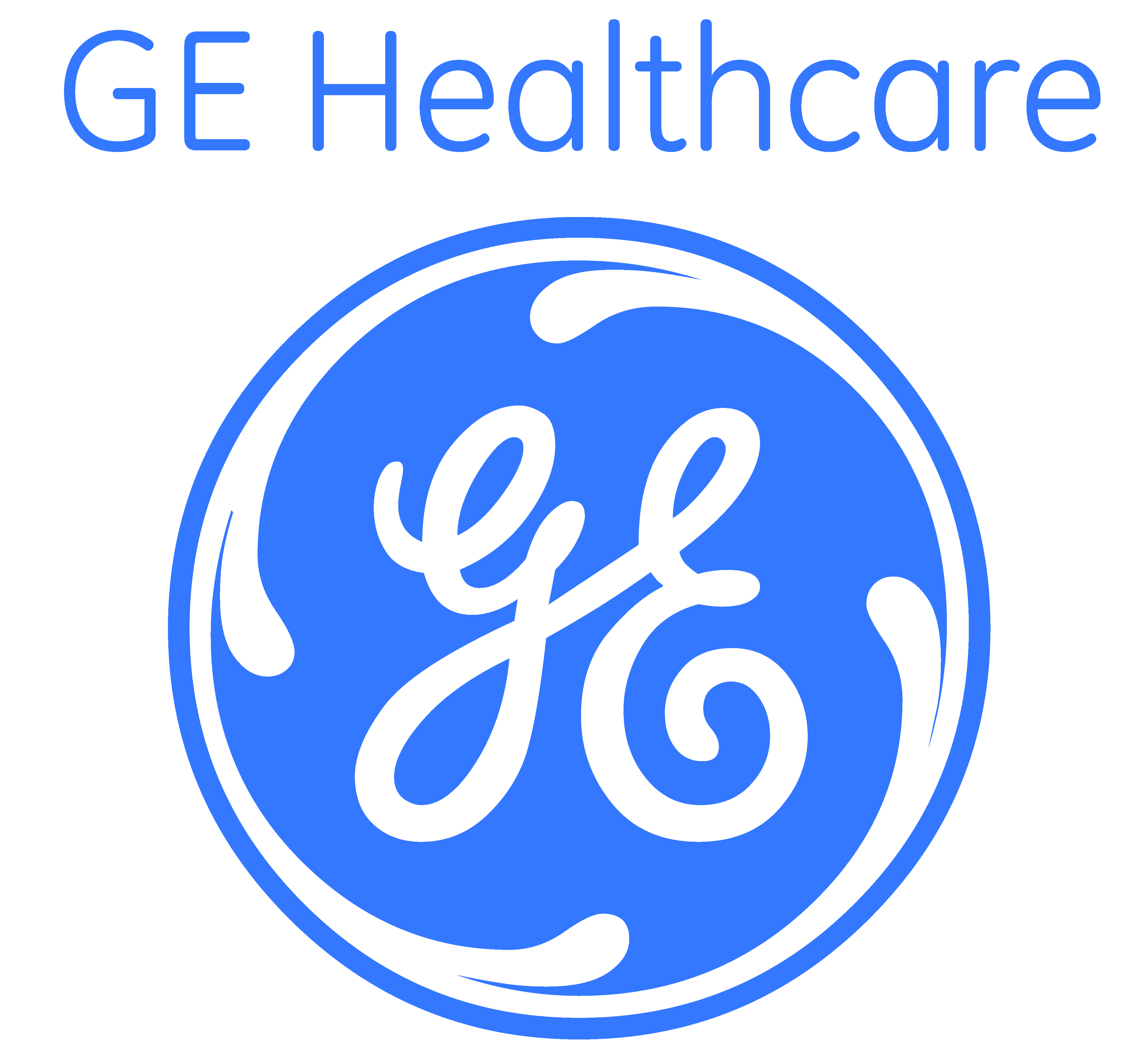 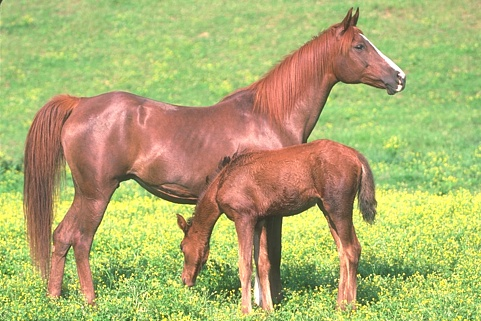 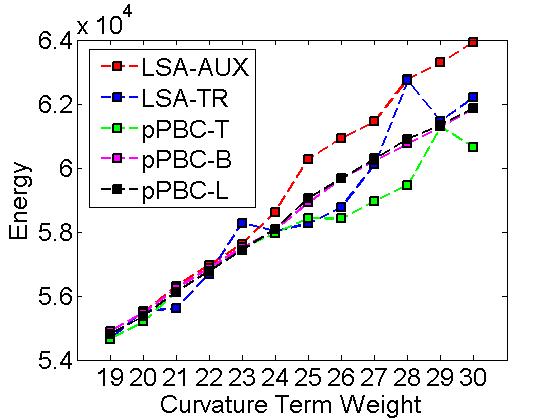 At(S)
Ƒt(S , λ) =          + λ Rt(S)
At(S)
2
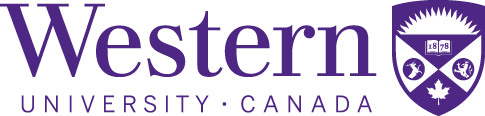 E(S)
E(St)
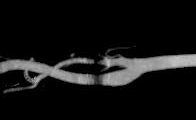 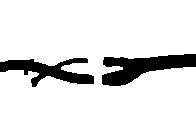 Meng Tang1    Ismail Ben Ayed2    Yuri Boykov1
E(St+1)
E(St)
Pairwise Submodular
Unary
iterate
Input
LSA-AUX [4]  t=0.1s
(I)
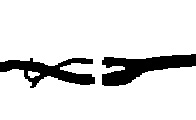 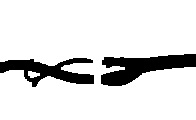 cross-entropy
entropy
Parametric Maxflow [3]
Sλ = mins Ƒt(S , λ)
1University of Western Ontario, Canada        2GE Healthcare Canada
E(S)
f(|S|)
(II)
Note:   H(P|Q)  H(P)  for any two distributions (equality when Q=P)
Ƒt(S,λ)
LSA-TR [4] t=1.9s
pPBC-T  t=3.1s
=
+ λ(|S|-|St|)
St+1 = argmin  E(Sλ)
Update
From Model-fitting to Entropy Minimization
BCD (block-coordinate-descent) of
Parametric Pseudo-Bound Cuts (pPBC)
Application --- High-order Energy
Application --- Non-submodular Pairwise
Conclusion and Future Work
New Idea:  Pseudo-Bound Opt.
solution space
solution space
Binary Energy Minimization
Standard Bound Optimization
St
S
St
St+1
St+1
S
St
St+1
St+1
|St|
|S|
|V0|
mixed optimization
S* = argS min E(S)
Interactive Segmentation
Unsupervised Segmentation
Initializations
Input images
Results
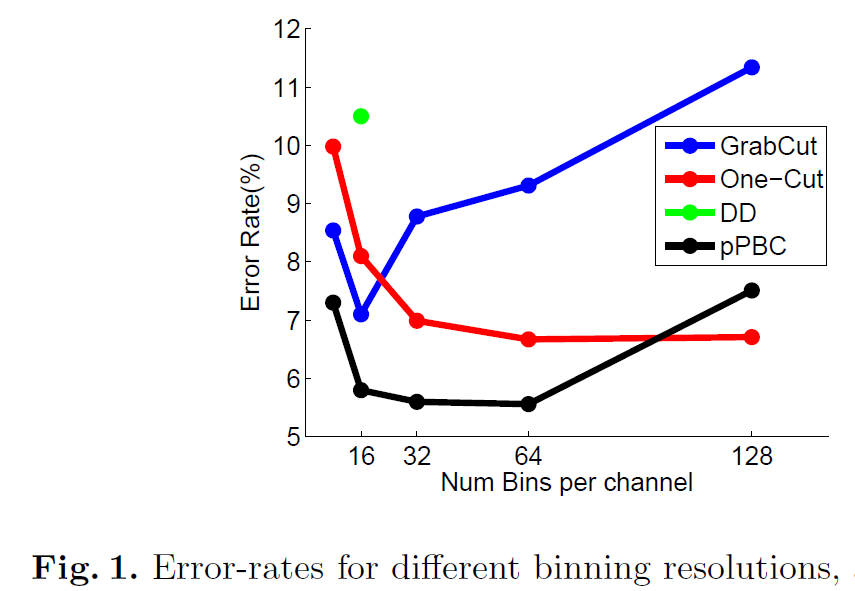 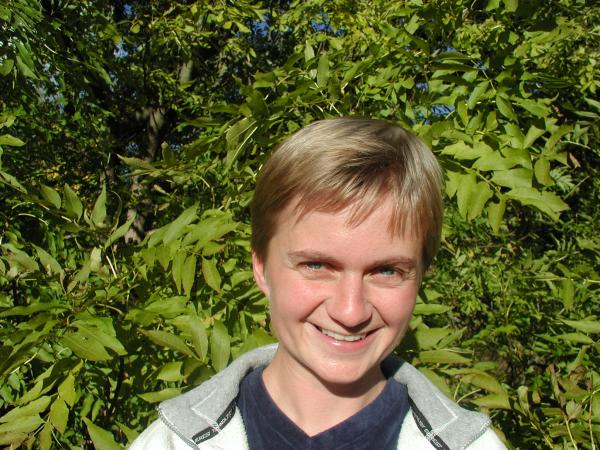 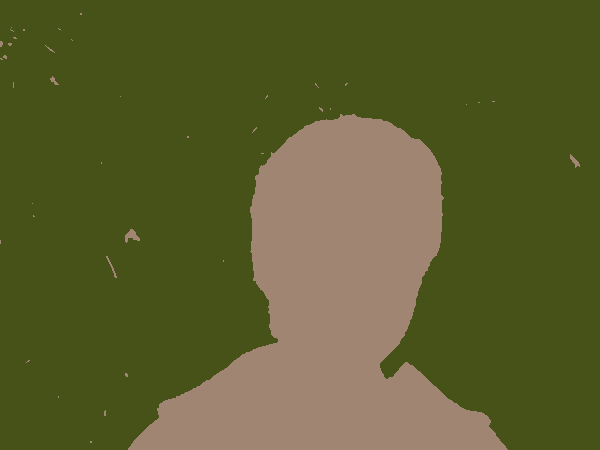 Binary Energy:
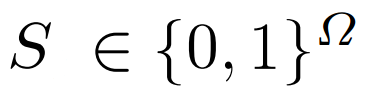 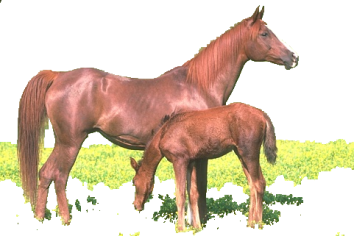 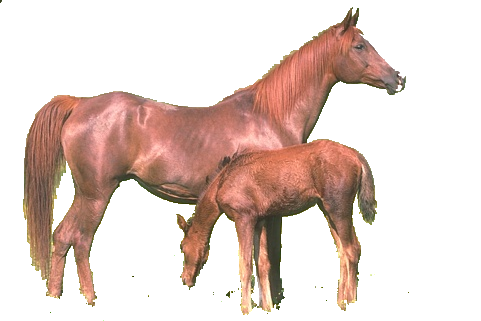 Difficult-to-optimize energies:
binary optimization
BCD
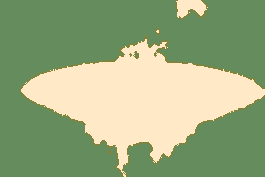 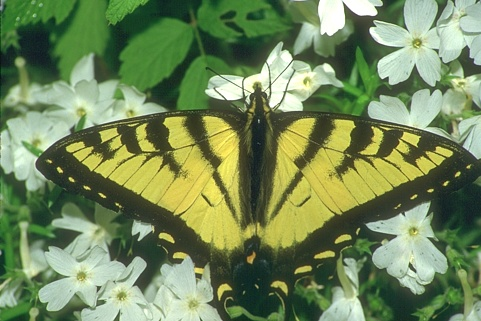 Non-submodular pairwise energy
 High-order energy
high-order
E=1.4198×106
E=1.4026×106
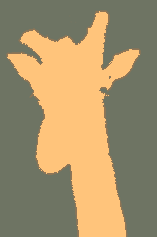 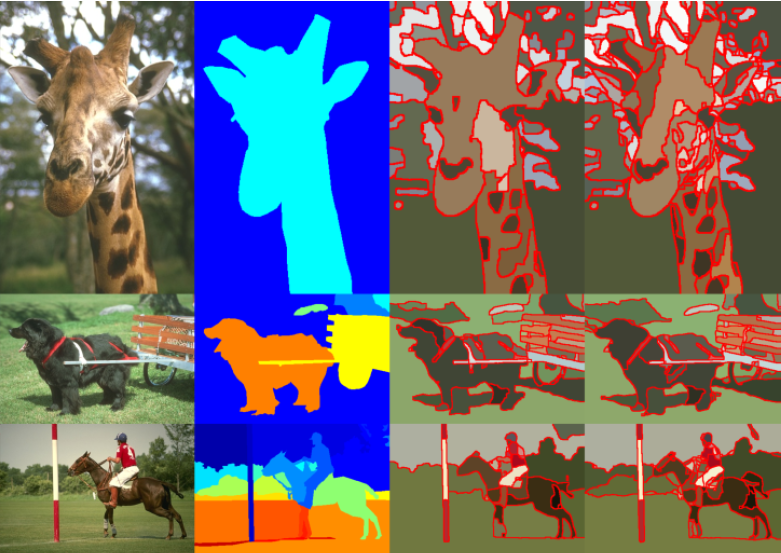 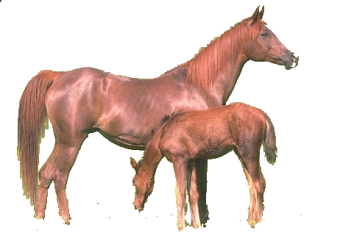 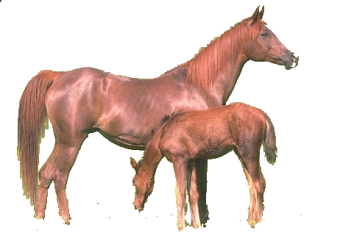 Input image
Ground truth
Results
pPBC
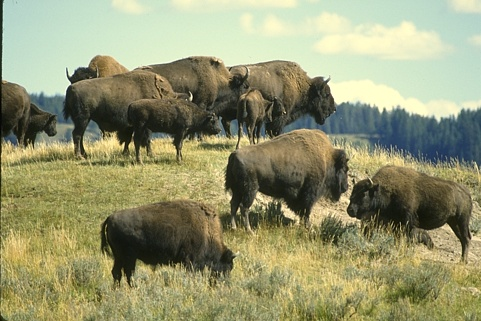 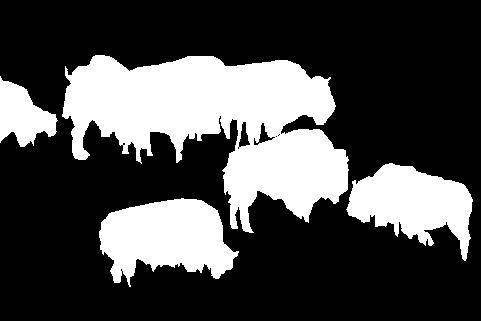 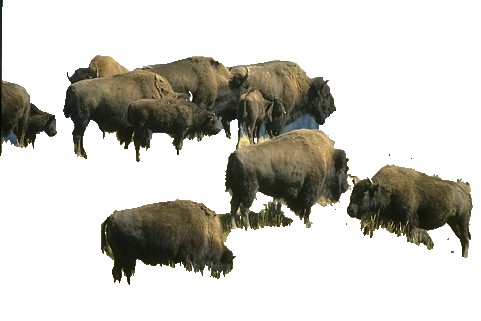 Minimize over segmentation S  for fixed q0  , q1 [1]
E=1.4026×106
E=1.4026×106
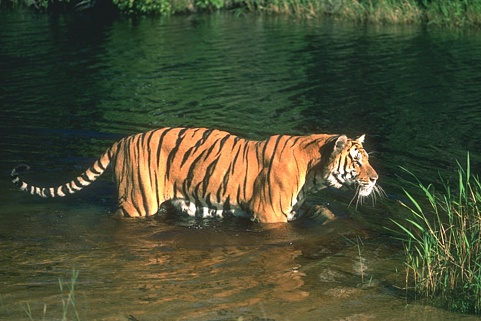 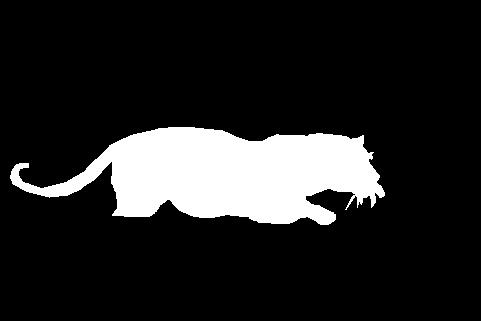 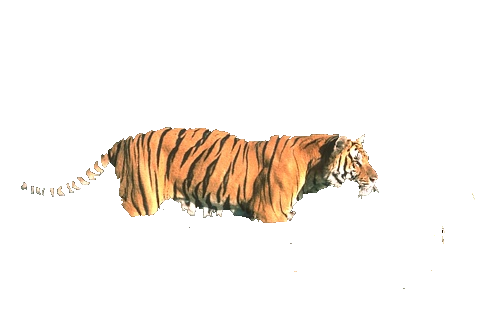 Minimize over  θ0  , θ1   for fixed labeling  S
Matching Target Distribution
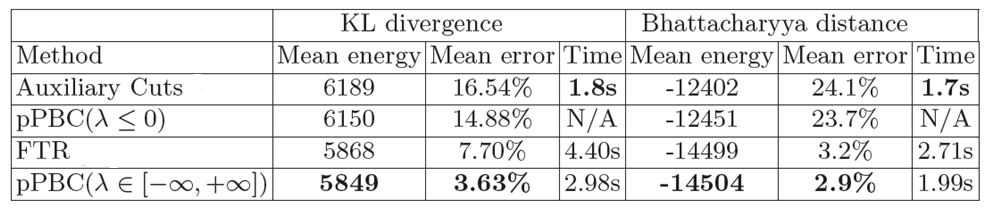 Comparison of Auxiliary Cuts, FTR, pPBC and its limited version (λ ≤ 0).
t      t
E(S|θ0 ,θ1  ) =
is a bound of original energy E(S).
Never increases original energy E(S)
 Converges to local minima
 Bound may not approximate well
BCD, as is in GrabCut [2], is bound Optimization for E(S).
Binary Image Deconvolution
Segmentation with Curvature Regularization
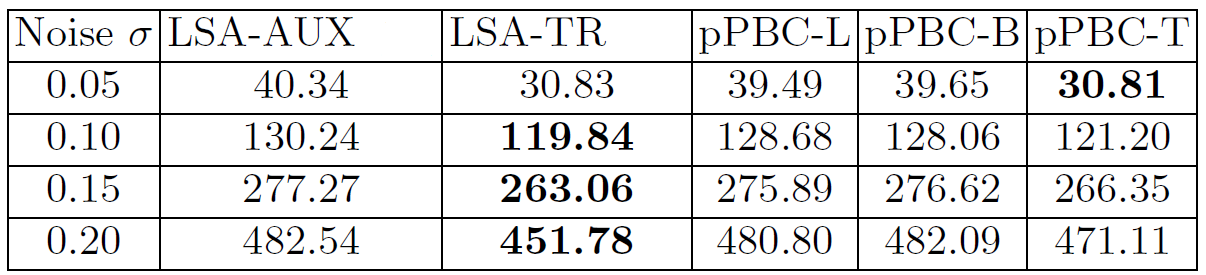 Average energy with 10 random noisy images.
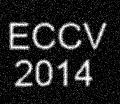 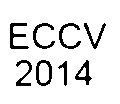 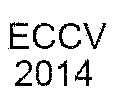 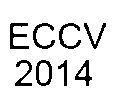 Edge capacities depend linearly on λ.
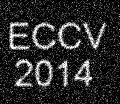 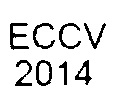 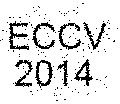 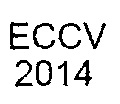 noisy image     LSA-AUX [4]    LSA-TR [4]      pPBC-T
Top (bottom) row: nose sigma = 0.1 (0.2)
Sλ
examples of pseudo-bounds
Novel generalization of majorize-minimize principle
 Efficient opt. of pseudo-bounds via parametric max-flow
 Showed that BCD (in GrabCut ) is a bound Optimization
 Devise specific pseudo-bounds for several energies
 Achieve state-of-the-art results for many binary energies
 Future work: thorough comparison, multi-label energies
For entropy-based energy:
For non-submodular pairwise:
Make larger move St → St+1
 Pseudo-bounds better approximate E(S)
 Efficiently optimize pseudo-bounds
     using parametric max-flow algorithm
mpqspsq , for mpq>0
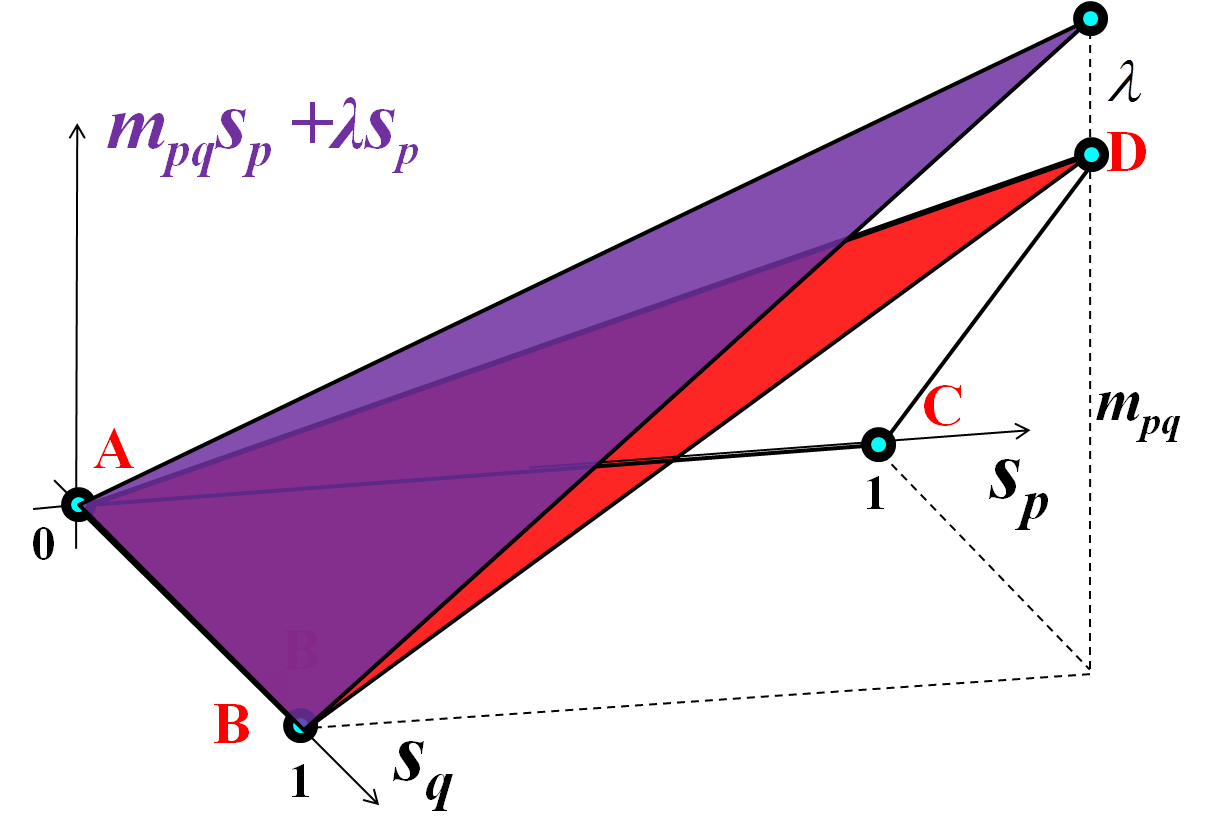 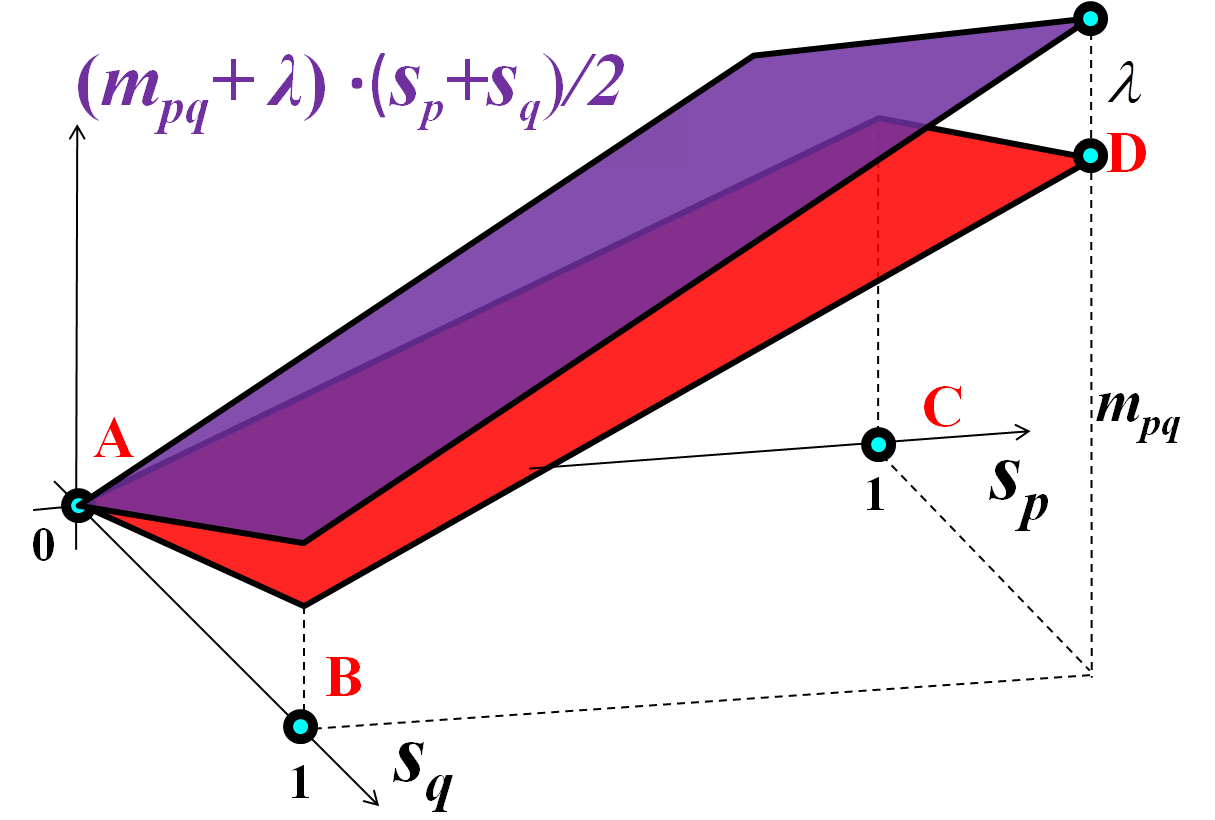 Volume prior:
[1] Y. Boykov and M. Jolly, Interactive Graph Cuts for Optimal Boundary &
 Region Segmentation of Objects in N-D Images, in ICCV 2001.
[2] C. Rother, V. Kolmogorov and A. Blake, GrabCut: Interactive Foreground
 Extraction using Iterated Graph Cuts, in SIGGRAPH 2004.
[3] V. Kolmogorov, Y. Boykov, and C. Rother, Applications
of parametric maxflow in computer vision, in ICCV 2007.
[4] L. Gorelick, Y. Boykov, O. Veksler, I. Ayed and A. Delong, 
 Submodularization for Binary Pairwise Energies, in CVPR 2014.